Cvičení č. 1
Z0136 
Územní plánování a urbanismus

5. 10. 2017
FG3V
Podmínky cvičení
Kontakt - marek.lichter@mail.muni.cz

Max 2 absence za semestr (nezáleží na omluvení)
Při více absencích práce navíc, ale…
I při absenci nutnost odevzdání všech cvičení
+ příprava na některé hodiny
Odevzdávat do odevzdávárny
Deadline většinou týden, případně 14 dní, dle konkrétního cvičení
Podmínky cvičení
OK (i s komentářem) znamená uznáno
Neuznáno = oprava, do týdne
Pozdní odevzdání, něco navíc…
Historický vývoj měst
V průběhu středověku 13. – 15. století, kromě nejstarších hradisek (měst)
Předtím síť sídel velmi řídká
Kolonizace
Vnější – německá
Komplexní proces – politika, ekon. otázky, právo 
Nemusel rozhodnout jen panovník, ale i šlechta, nebo církev
Významná pozice lokátora – rozhodující činitel, pravomoce (stavební, plánovací)
Často přináší i zvyklosti
Úlevy pro nové obyvatele (daně)
Bližší zájem, např. Žemlička (2014)
Právo
Jedno z možných vymezení – město je to, co má městská práva
Hradební (možnost opevnit se), vyloučení řemesel k hradbám
Mílové (hierarchie)
Várečné
Trhové
Atd.

Funkce města jiná než vesnice
Výroba, trh x zemědělství
Typy zakládaných měst I
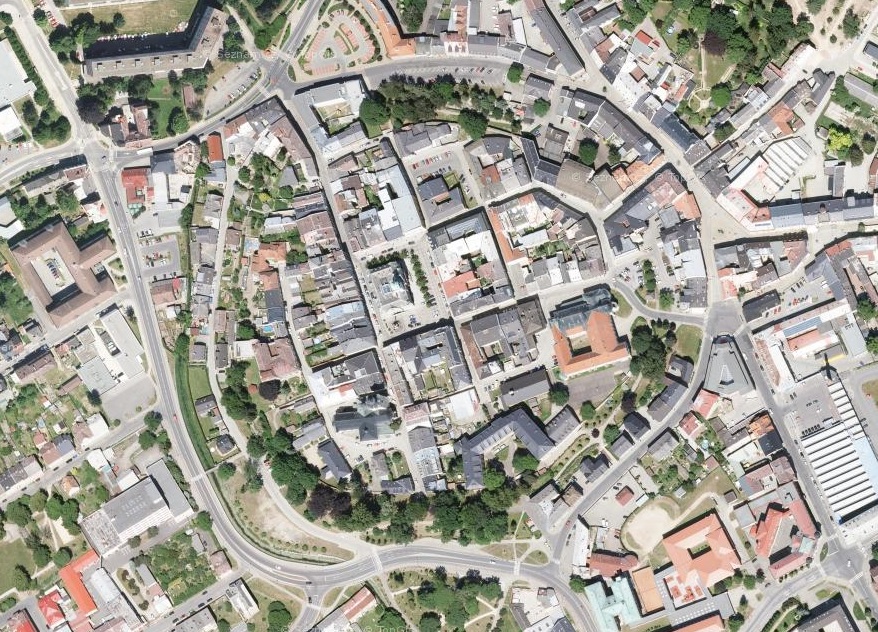 hrazená města pravoúhlého půdorysu s ústředním čtvercovým nebo obdélníkovým tržištěm a s ulicemi vybíhajícími z něho v pravém úhlu
Šumperk
Typy zakládaných měst II
velikostně menší, vesměs nehrazená města, která se skládají z pravoúhlého tržiště, popř. ulic z něho vybíhajících, aniž lze však u nich mluvit o ulicové síti
Příbor
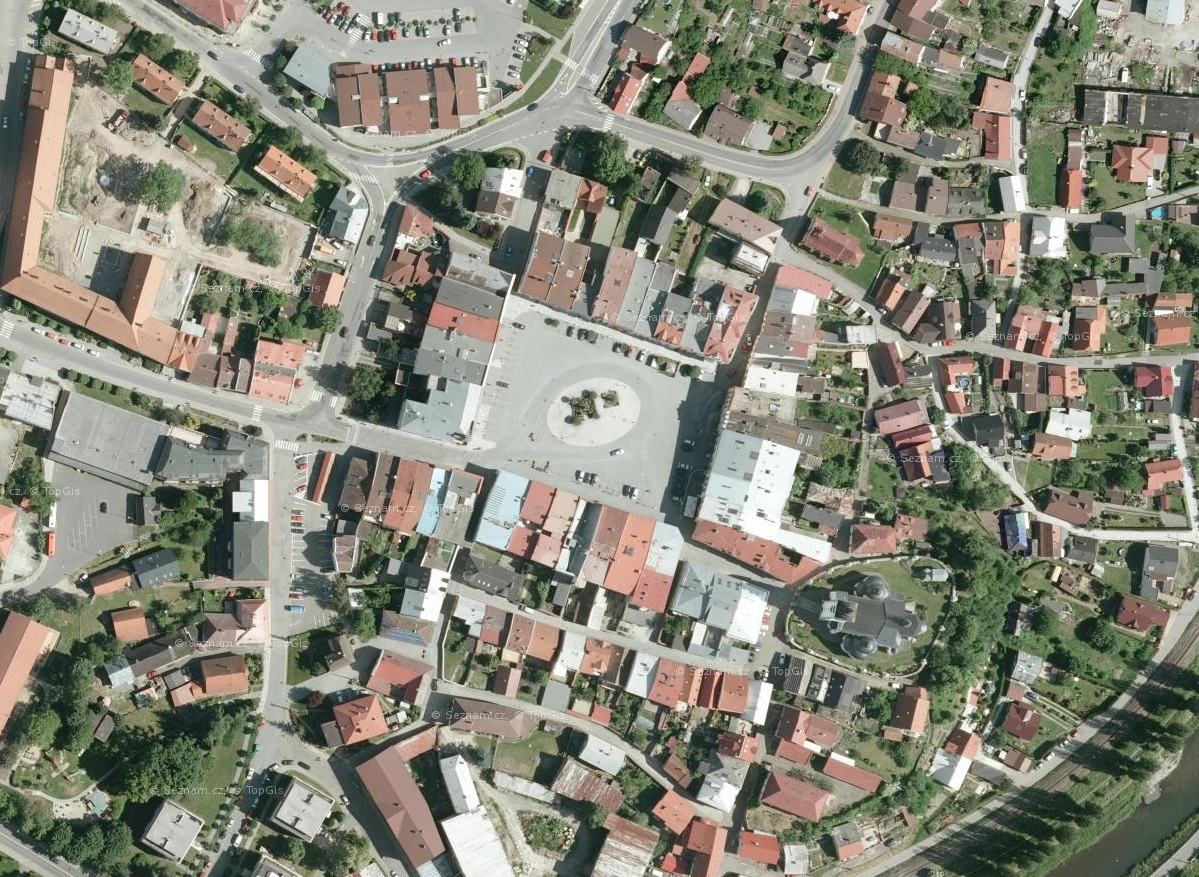 Typy zakládaných měst III
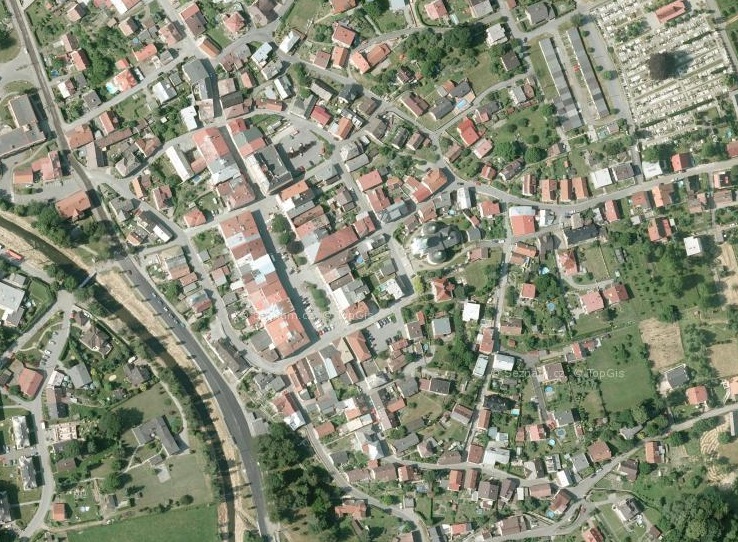 Hrazená města pravoúhlého půdorysu s ulicovým tržištěm
Zejména 13. a 14. století
Brušperk
Typy zakládaných měst IV
města s porušeným pravoúhlým půdorysem, ovlivněným terénem nebo průběhem komunikací
Hulín
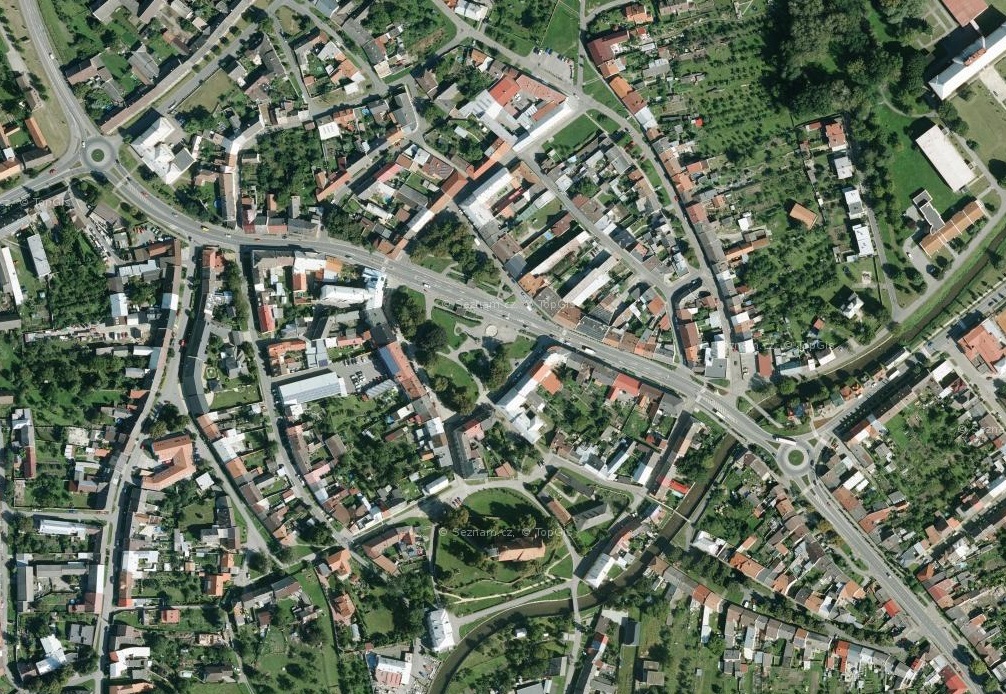 Typy zakládaných měst V
Hrazená města s tržištěm jiného tvaru než čtyřúhelníkového
Např. klínový tvar
Slavonice
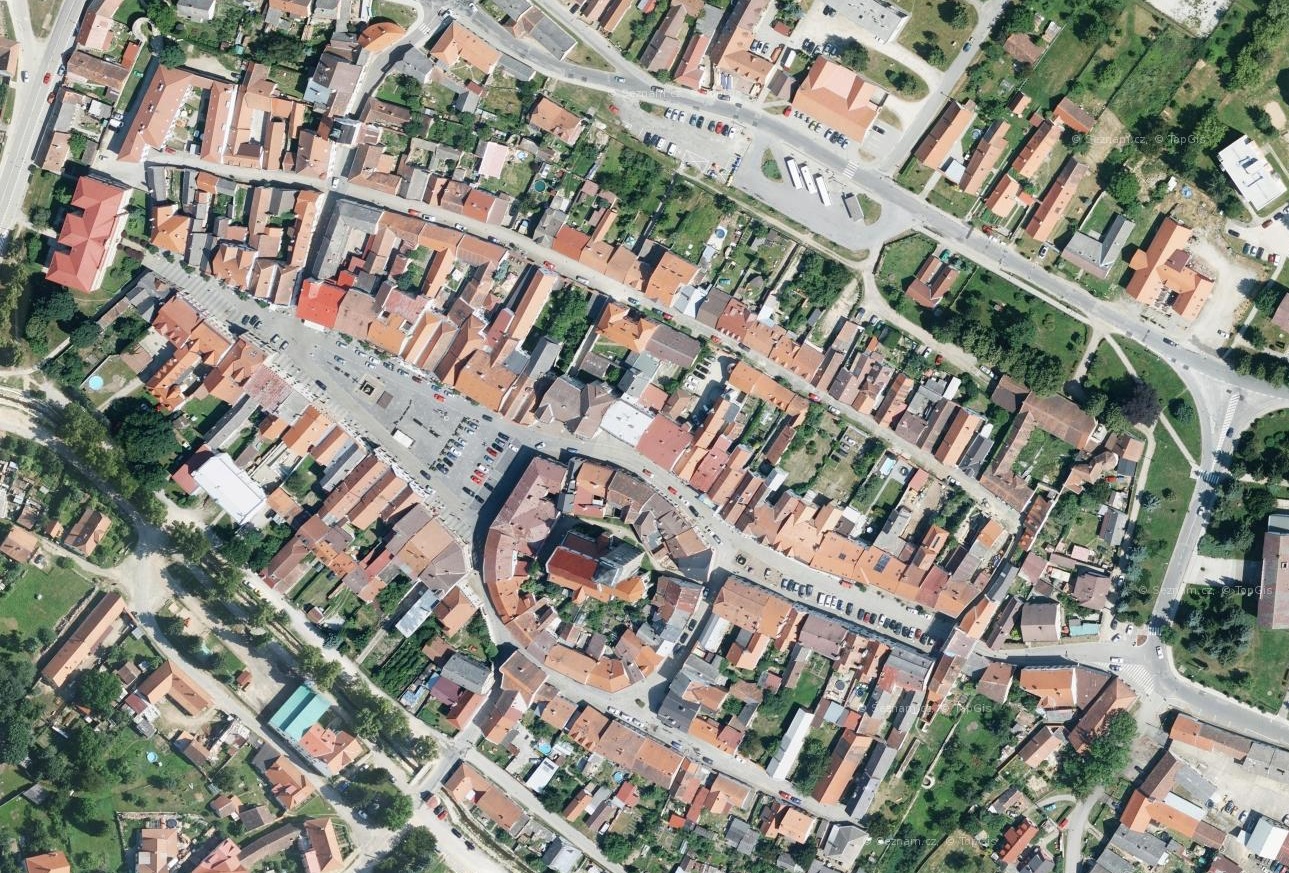 Typy zakládaných měst VI
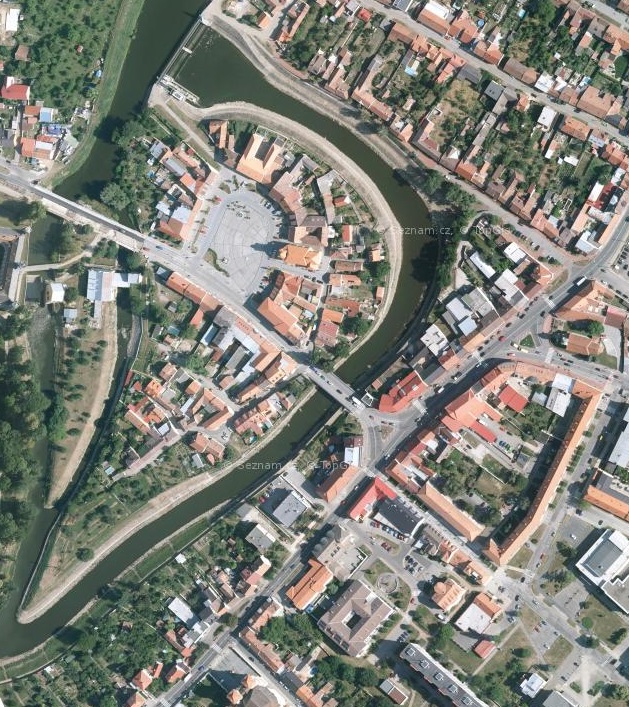 Ostrovní
Stísněná, nepravidelný půdorys
Veselí nad Moravou
Typy zakládaných měst VII
Města s dominantní ulicí
Žebrového, žebříkovitého, duálního podtypu
Poměrně rozšířená, vliv dopravy
Letovice
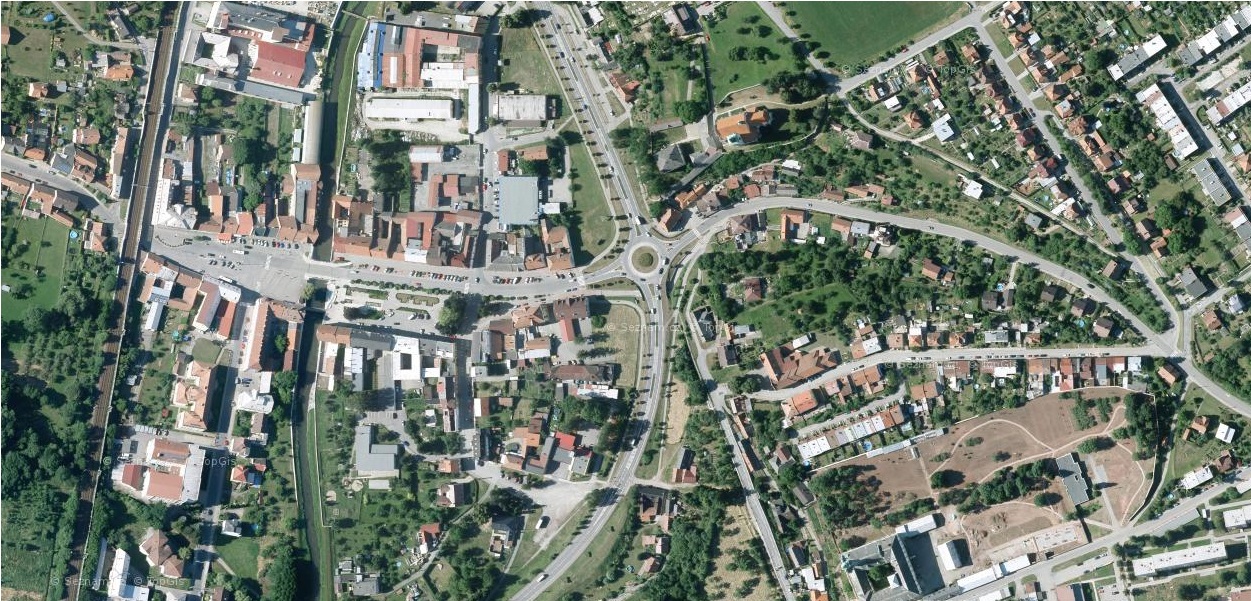 Zadání cvičení
Na základě podkladů (např. Láznička – práce Moravská města z roku 1948) si vyberte dvě moravská zakládaná města a velice stručně popište jejich morfostrukturu, typ, popř. historické podmínky založení
Původní strukturu města doložte snímkem z II./III. vojenského mapování (či jiných historických map)
Aktuální strukturu městského plánu (kompozice) se pokuste doložit současným leteckým snímkem
Stručně zhodnoťte nejvýraznější změny, které modifikovaly středověkou formu města.
Nemusíte se věnovat jen čistě středověku, ale i rozpínání města vzhledem k funkcím (využití ploch)
Lze čerpat i z Kuča (1996): Města a městečka v Čechách na Moravě a ve Slezsku
Výběr měst
Viz excel
2 studenti příště představení
Prezentace, stačí na 5-7 min.
Díky za pozornost
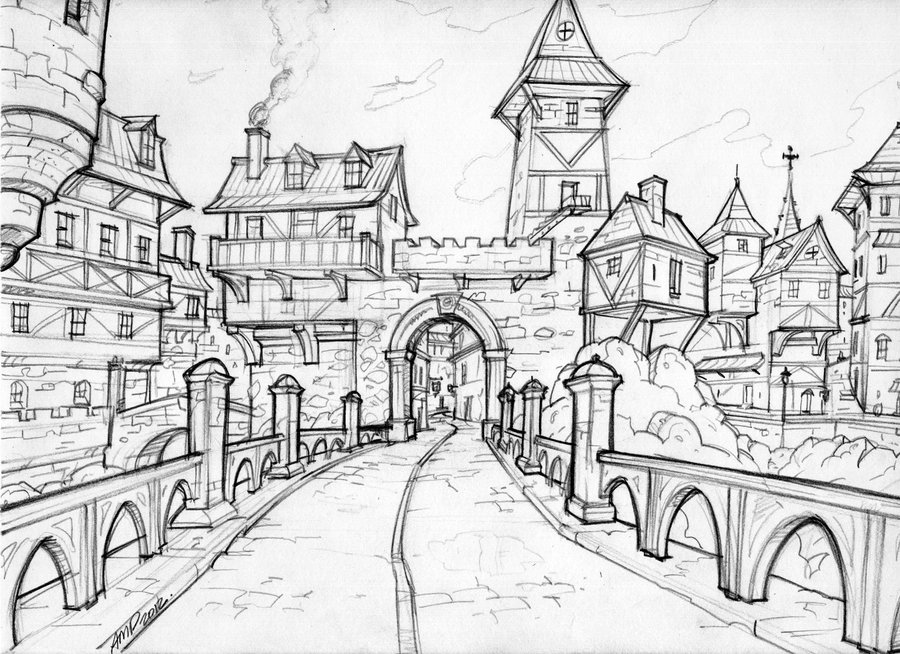